Intro Slide Title 3
Tailored tuition
Associate lecturer examples of responding to students’ needs
Rachel Slater, Elaine McPherson, Anne Campbell, Christine Pearson
STEM (E&I, EEEs) and ALSPD
19/04/23
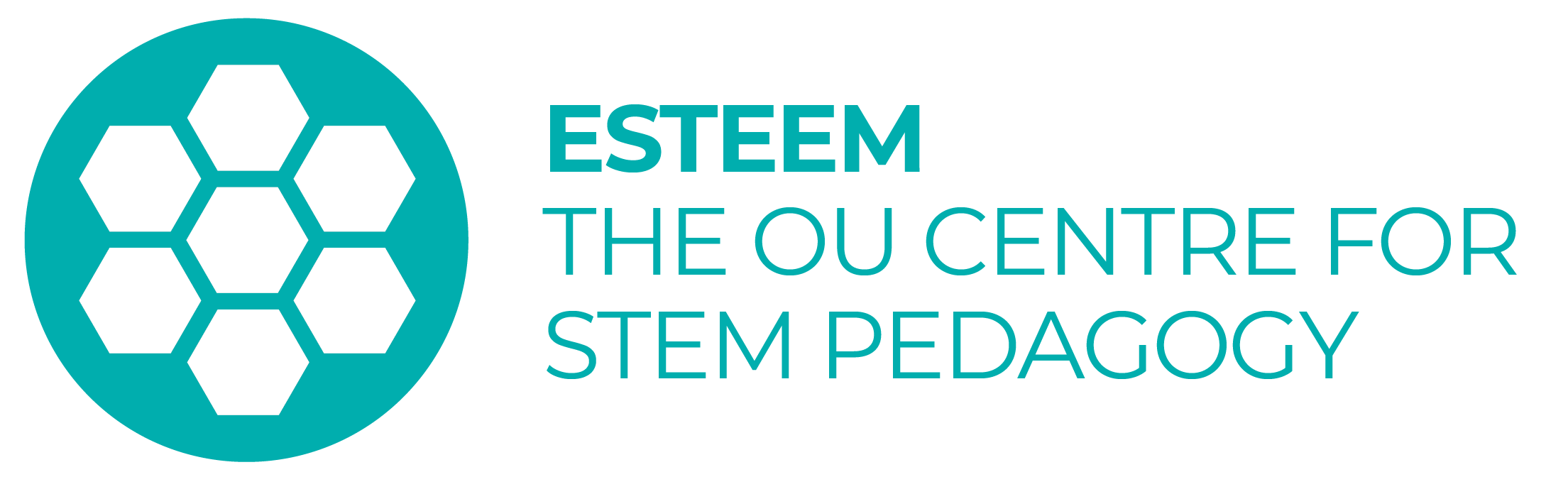 Accessibility and inclusion in tuition (AccIT)
Research question and methods
Research question
How do STEM ALs adapt their tuition practice to respond to students’ needs?
Methods
Quantitative and qualitative data from questions for ALs in the 2019 OU ‘Measuring accessibility practices and perceptions’ survey (≈ 100 STEM AL responses)

Qualitative data from 25 semi-structured interviews

2 x workshops with ALs at ALSPD conference

Thematic analysis categorised common approaches and more bespoke adaptations
Common approaches
(reported at previous eSTEeM conferences and Horizons in STEM)
Adapt the format of documents
Provide materials in advance
Changes to the teaching space
Provide additional materials, support, time
Measures to support anxiety
Measures to support hearing impaired
Time management and prioritising
Be an encourager


Previous AccIT eSTEeM conference presentation
Previous Horizons in STEM conference presentation
More bespoke approaches - recordings
“it’s about building resilience in your students by proving them with the information to help themselves”
Extract 1 - Empty room recordings to support a TMA activity
In response to one student’s challenge with a TMA activity to produce an infographic, but helpful for all the tutor’s students
Working with others is key when supporting complex needs
“My staff tutor kept changing…I wasn’t sure if I had a problem who I was supposed to contact”
“Hmm, you just have to get on with it a lot of the time don’t you?”
“we had a very difficult start…I worked with my Staff Tutor and an advisor on the best way to support him”
“when I have a student who has difficulties, I will always have a quiet chat with my Staff Tutor”t
“it was a bit daunting working with an advocate and a more senior person in the University, it took a long time for me to understand the help that was needed…they didn’t want to cloud how I work”
Extract 2 – working with an Educational advisor
A vulnerable student with mental health issues sent their tutor messages indicting they were in a distressed state
Extract 3 – reaching out for support
Another example of a vulnerable student and their tutor reaching our for support after receiving distressing communication
Building confidence, trust and understanding
Importance of early conversations and engagement

Small changes to tuition practice can make a big difference, e.g.
	- changed feedback style to ‘celebrate every mark’
	- limit feedback to essential points if anxiety is an issue
	- clear, factual and unambiguous feedback
	- regular contact 
	- flexibility 

Helping students to help themselves can help build resilience

Trust and understanding not only important between student and tutor, but between tutors, staff-tutors and others that support students
Extract 4 – Building rapport
Example of changes to the teaching space for a student who is a wheelchair user with hearing loss
Key messages
Be an encourager
Small adaptations can make a big difference
Don’t make assumptions, treat all students as individuals and talk to them
Informal conversations and building trust and confidence are key
Work together with staff tutor and/or education advisor on complex cases
You’re not alone – reach out for support
And finally - Extract 5, transformation…when the penny drops…
AL created videos to support a dyslexic student in understanding key concepts in the module
Slide Title 30
Thank you
Rachel Slater		rachel.slater@open.ac.uk 
Anne Campbell		anne.campbell@open.ac.uk
Elaine McPherson	elaine.mcpherson@open.ac.uk
Christine Pearson	christine.pearson@open.ac.uk
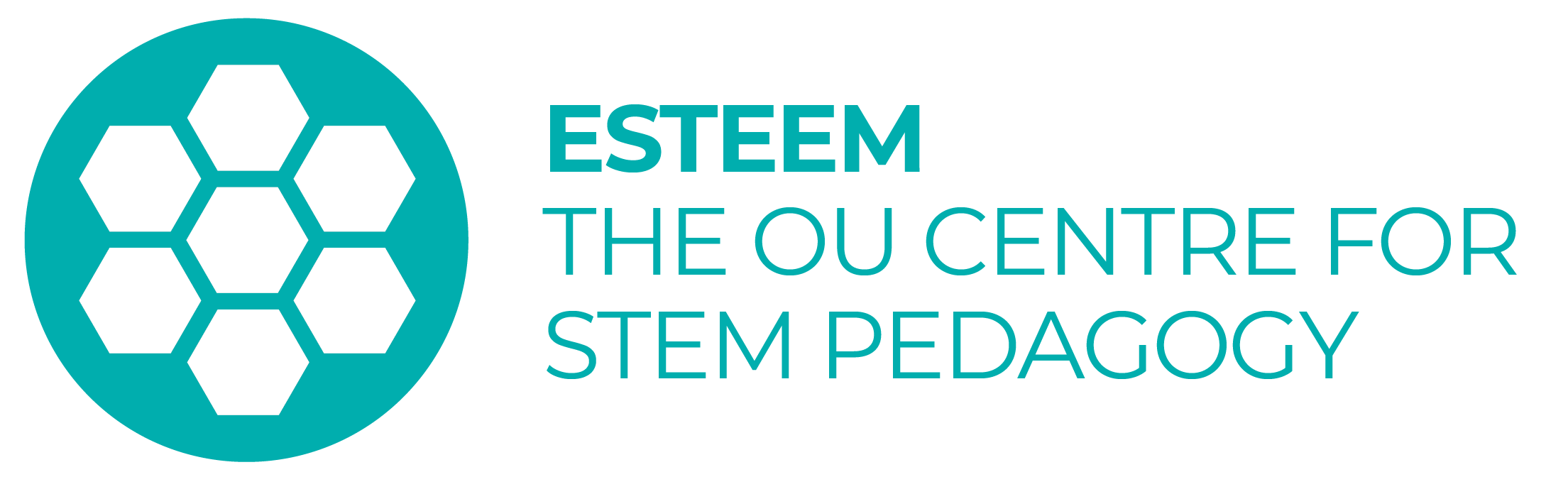